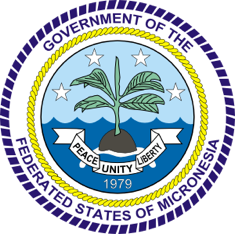 3rd Joint Environment and Risk Management Platform
“Enhancing Synergies for a Resilient Tomorrow”
2.5 National Ozone Unit
Natasha Nakasone, DAS for Natural Resources and Gas Unit, DECEM
August 30-September 1, 2023
Weno, Chuuk
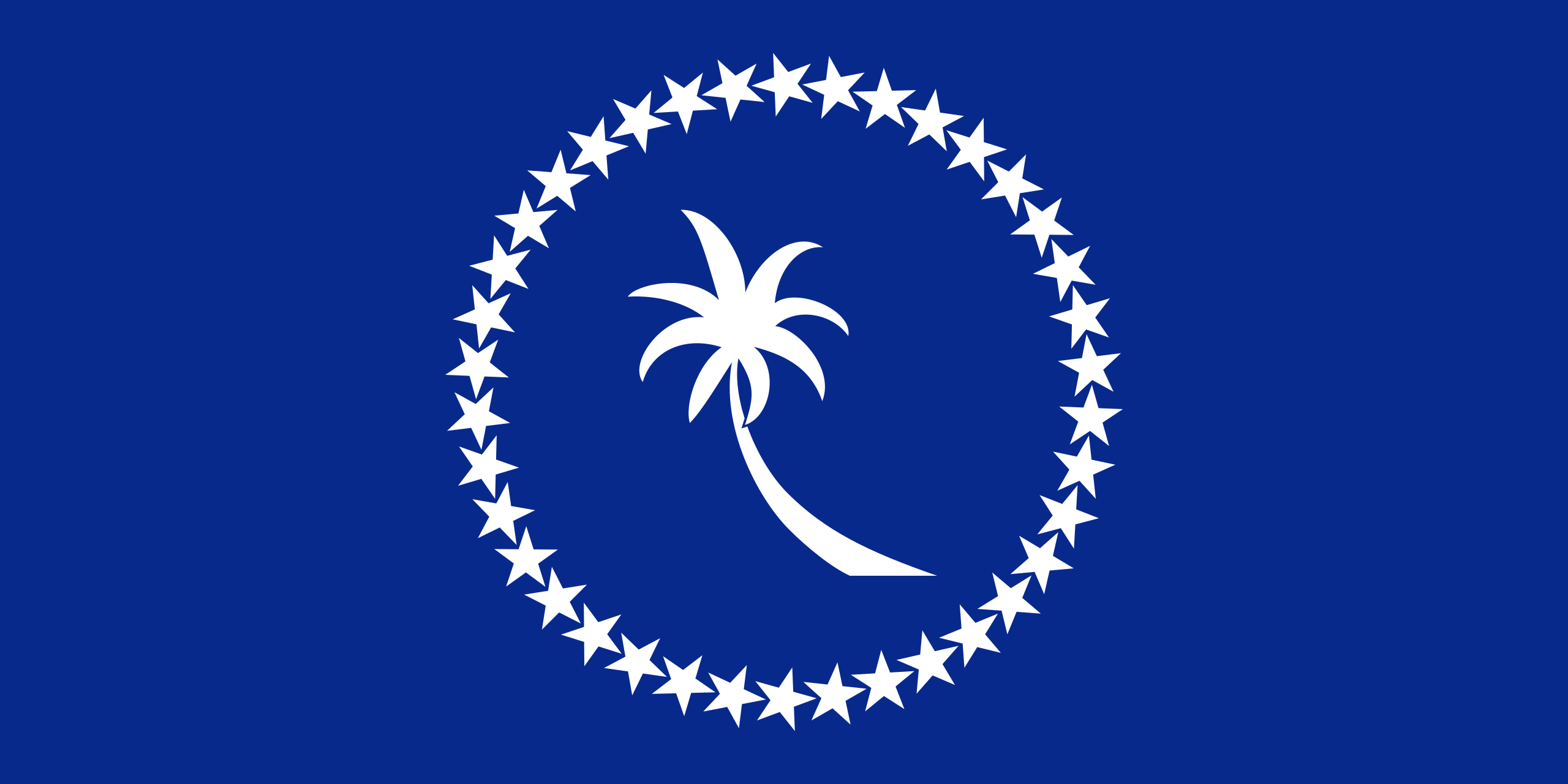 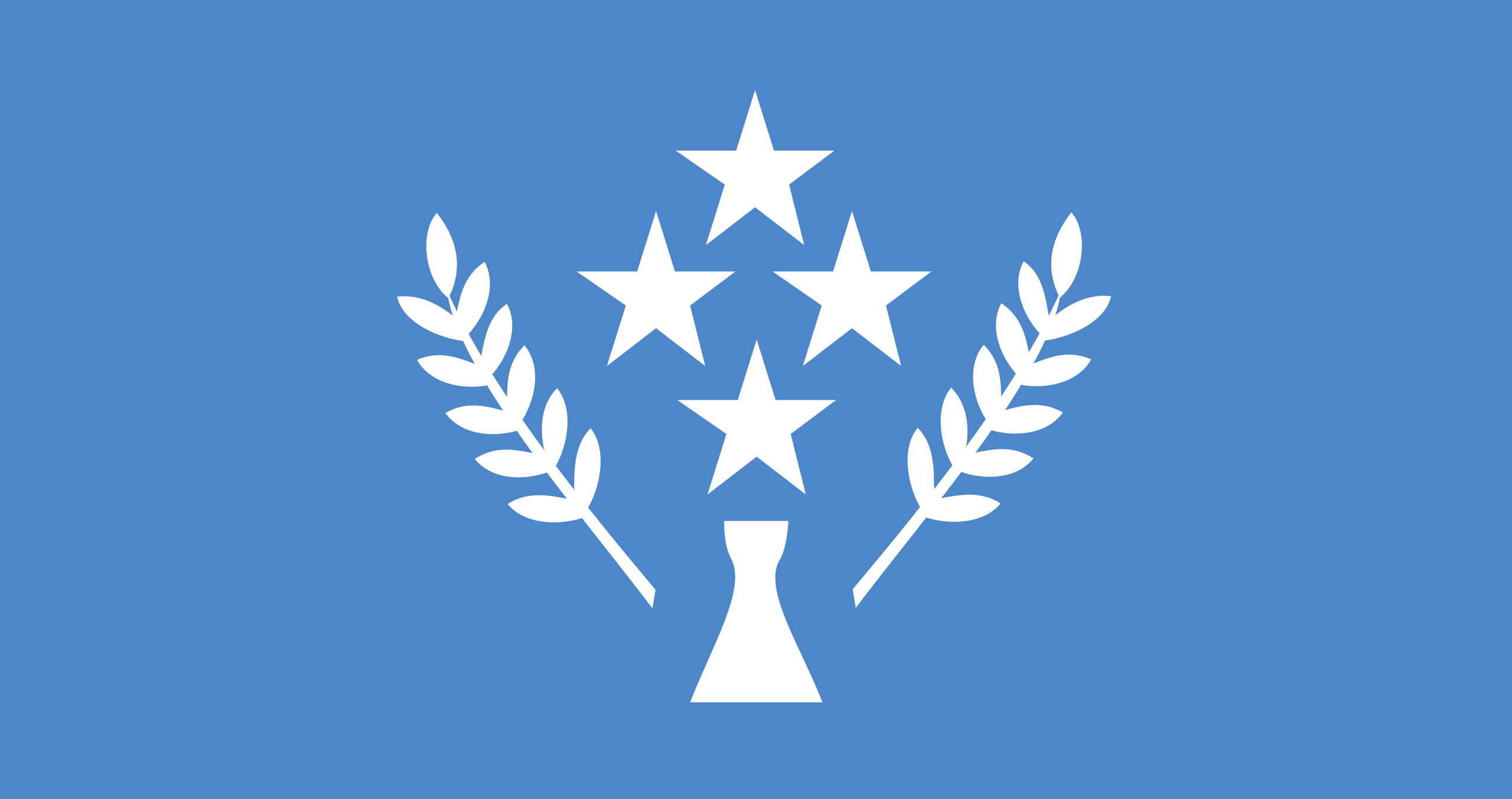 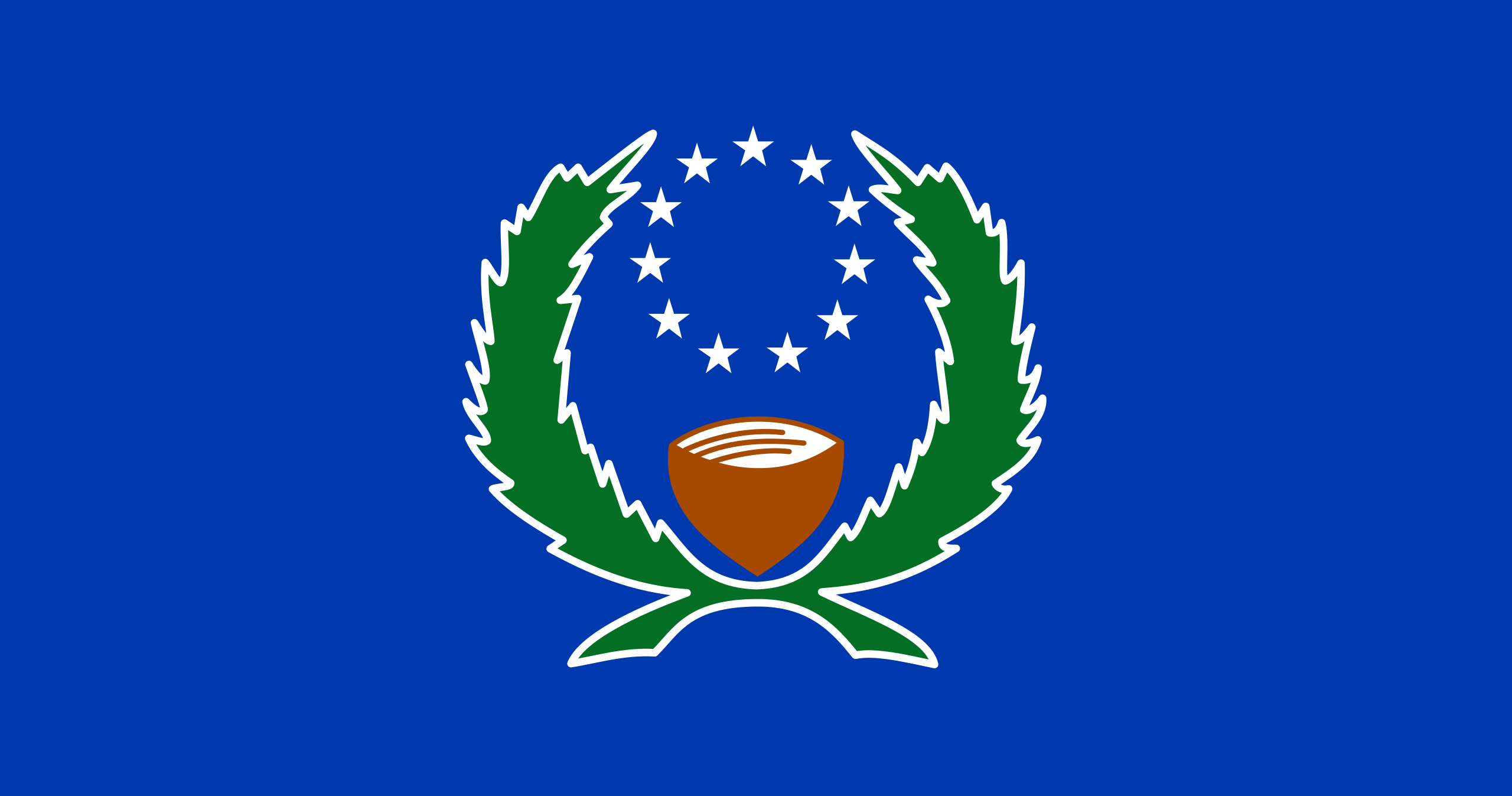 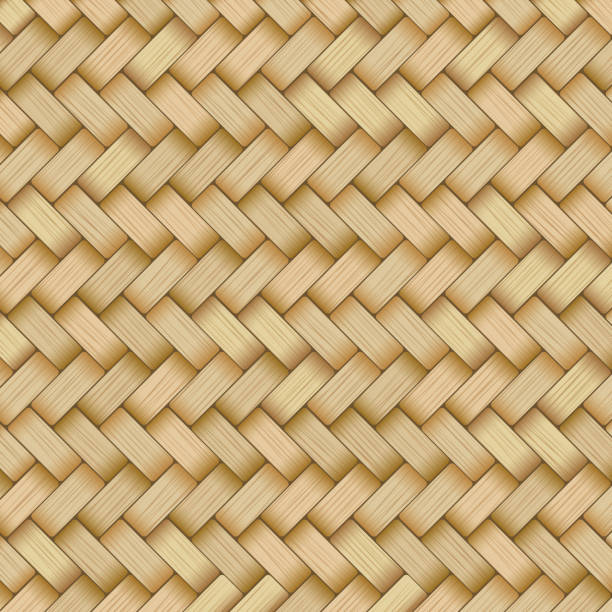 “Enhancing Synergies for a Resilient Tomorrow”
Montreal Protocol

Global agreement to protect the stratospheric ozone layer by phasing out the production and consumption of ozone- depleting substances (ODS)

Over 100 parties to the Protocol; FSM is a party

FSM does not produce but consume substances
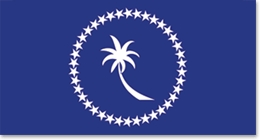 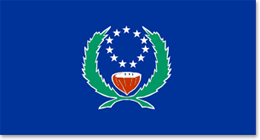 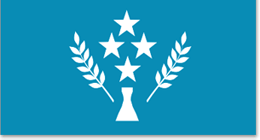 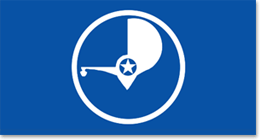 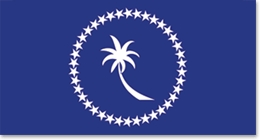 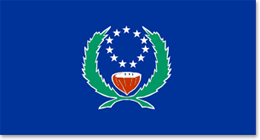 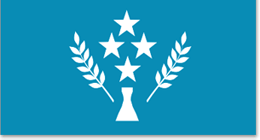 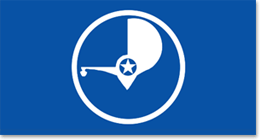 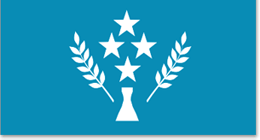 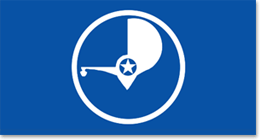 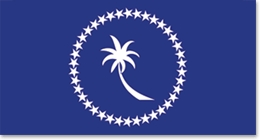 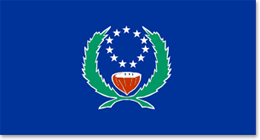 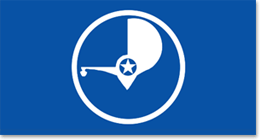 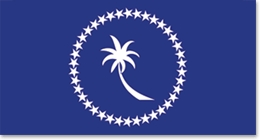 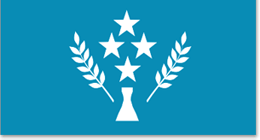 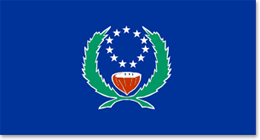 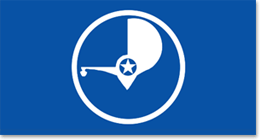 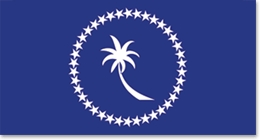 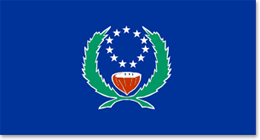 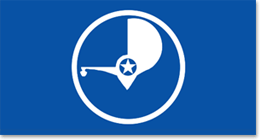 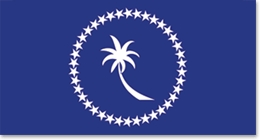 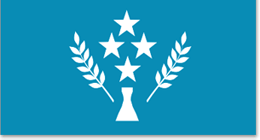 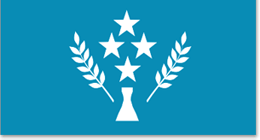 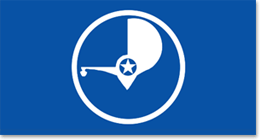 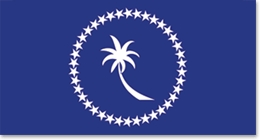 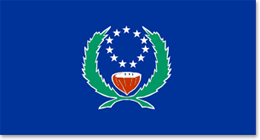 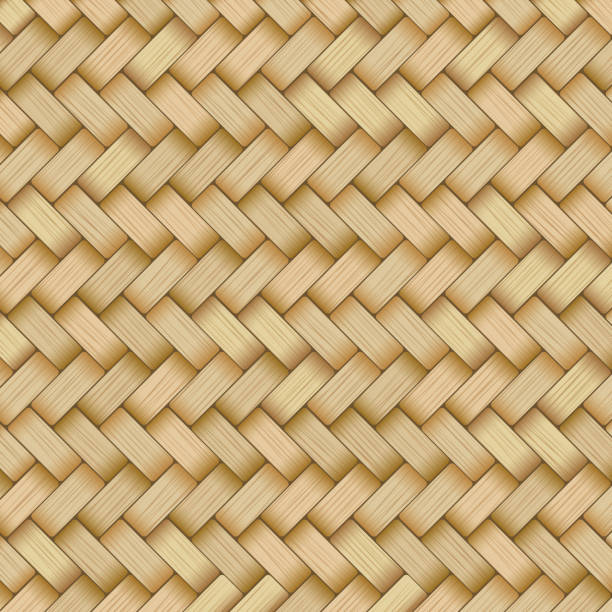 “Enhancing Synergies for a Resilient Tomorrow”
Progress since 2018

FSM Regulations On Controlled Substances under the Montreal Protocol (amended in February 2021)

Completion of HPMP (Stage 1) and Institutional Strengthening (IS) Phase VII in 2022

HPMP Renewal (Stage 2) and approval of IS VIII

E-licensing platform (launched early 2023)

In 2022- 2023 , capped at 1.66 metric tons; last reporting, 0.22 metric tons
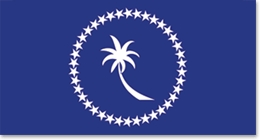 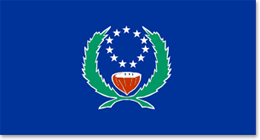 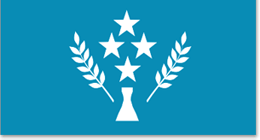 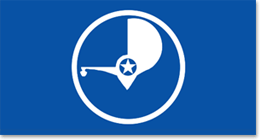 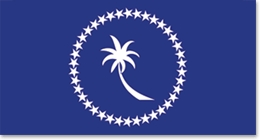 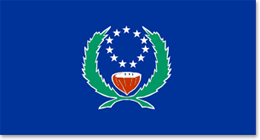 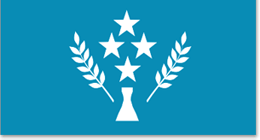 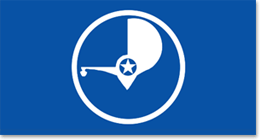 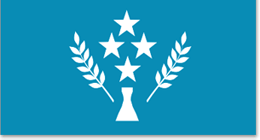 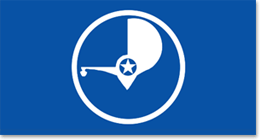 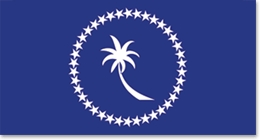 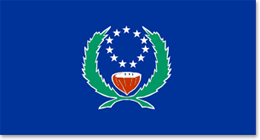 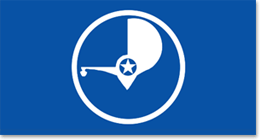 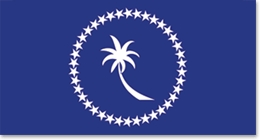 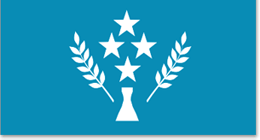 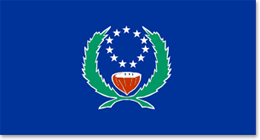 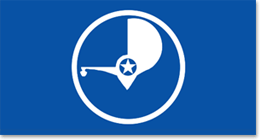 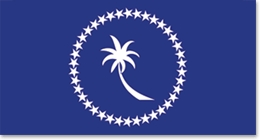 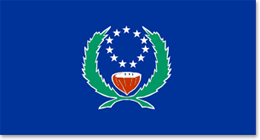 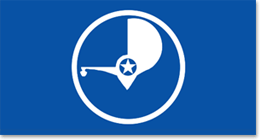 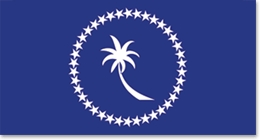 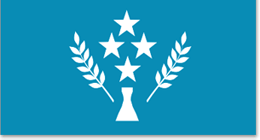 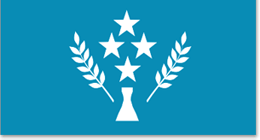 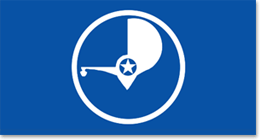 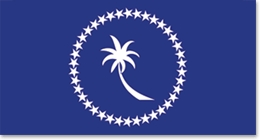 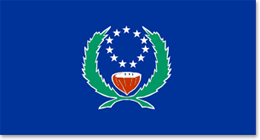 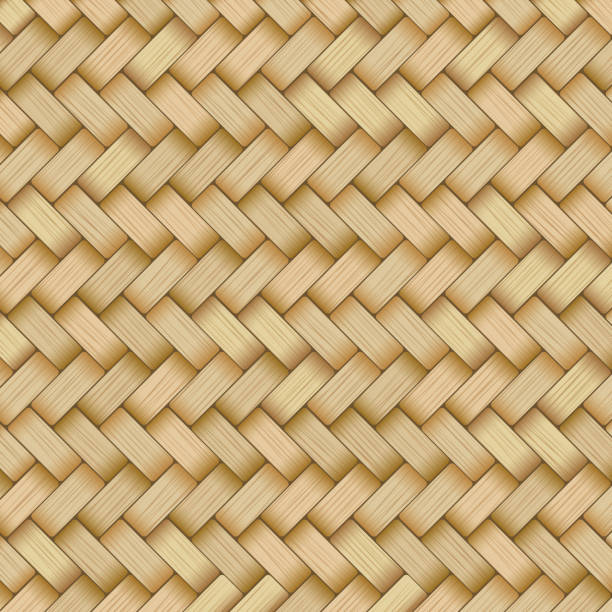 “Enhancing Synergies for a Resilient Tomorrow”
Ongoing and upcoming projects and activities
 
HCFC phase-out management plan (HPMP) for PIC countries (Stage II, Tranche I) with USD 99,000

Institutional Strengthening (IS) Project (Phase VIII) with USD 85,000

Regional Kigali- HFC Implementation Plan (KIP) with USD 27,500
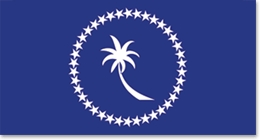 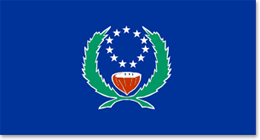 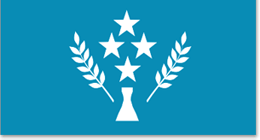 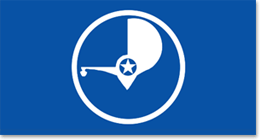 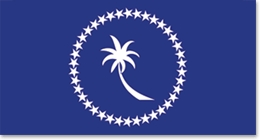 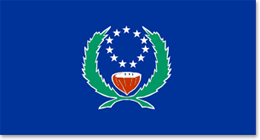 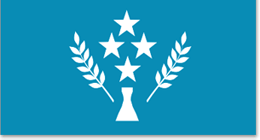 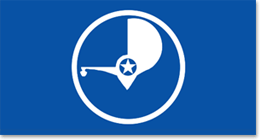 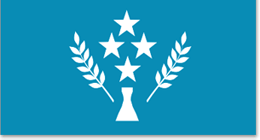 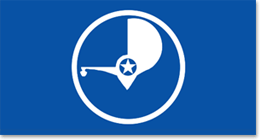 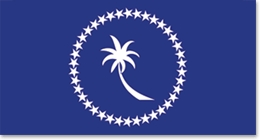 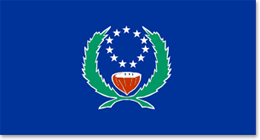 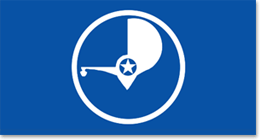 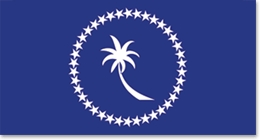 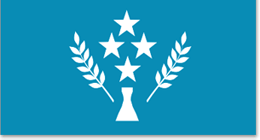 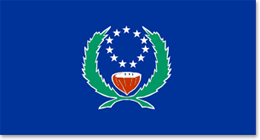 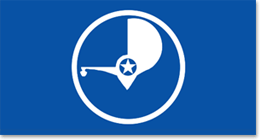 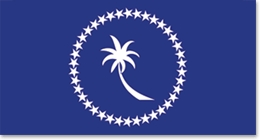 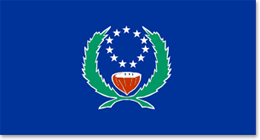 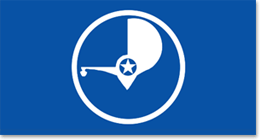 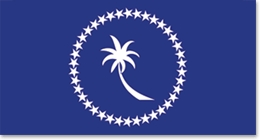 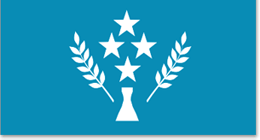 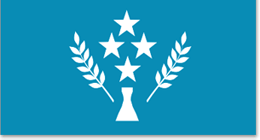 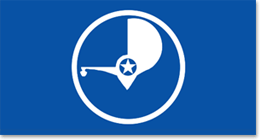 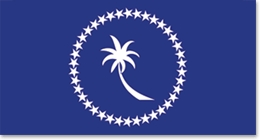 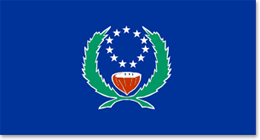 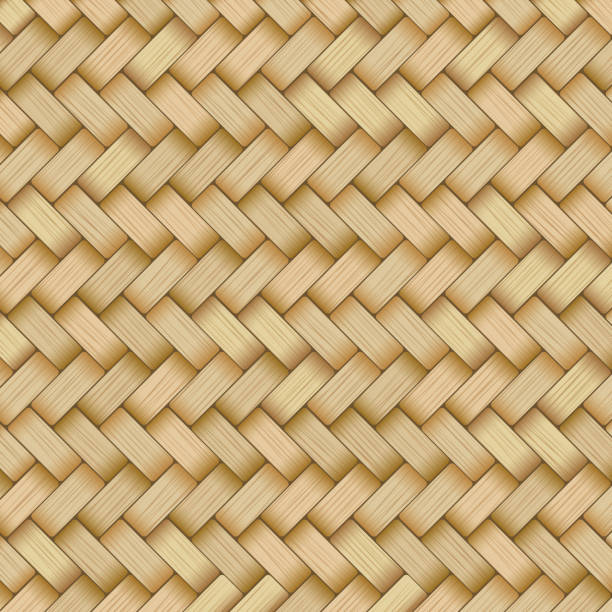 “Enhancing Synergies for a Resilient Tomorrow”
Challenges

Lack of capacity for proper storage and/or disposal of refrigerants


Limited involvement from the Private Sector 


Failure to comply with Regulations On Controlled Substances
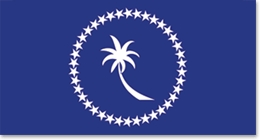 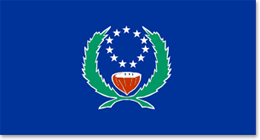 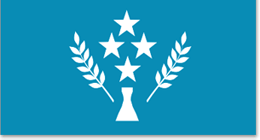 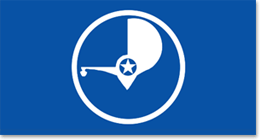 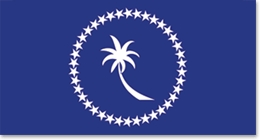 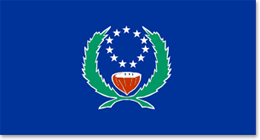 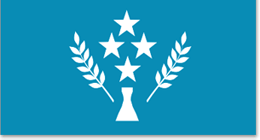 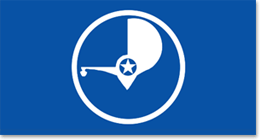 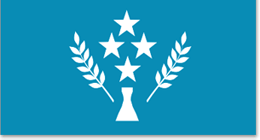 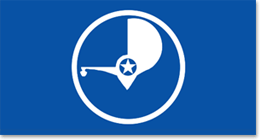 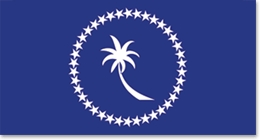 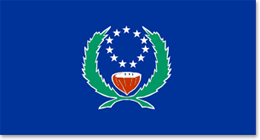 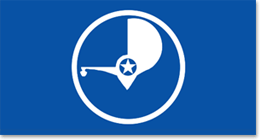 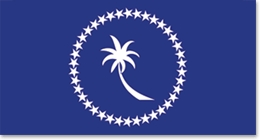 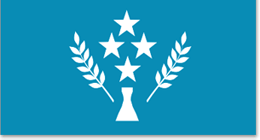 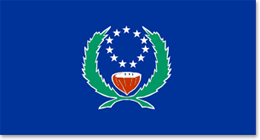 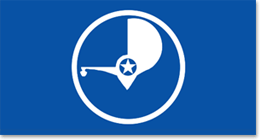 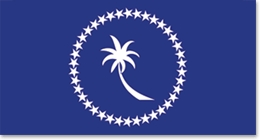 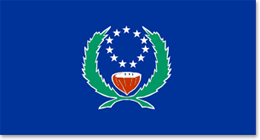 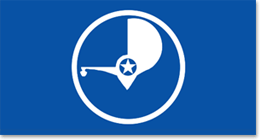 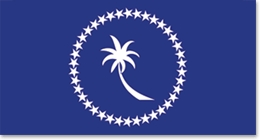 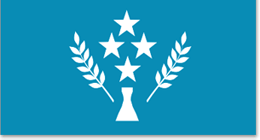 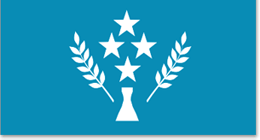 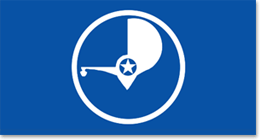 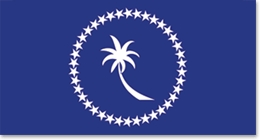 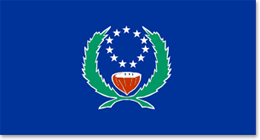 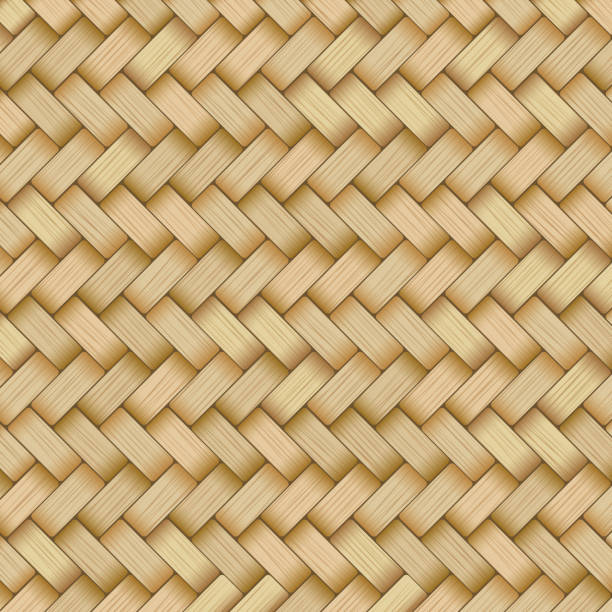 “Enhancing Synergies for a Resilient Tomorrow”
Opportunities for collaboration

Seek support from Chamber of Commerce to support cooperation and compliance of the private sector

Build capacity at state level through state counterparts (i.e. EPA)

MOU with EPAs to increase monitoring efforts
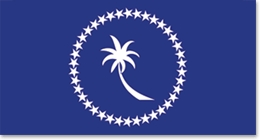 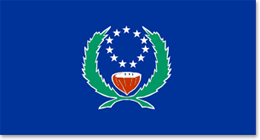 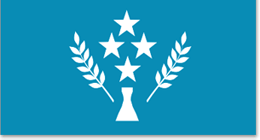 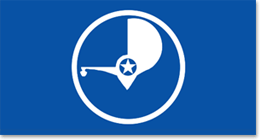 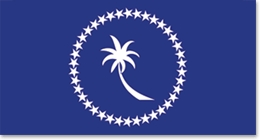 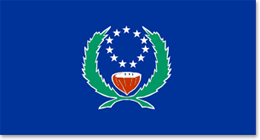 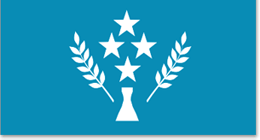 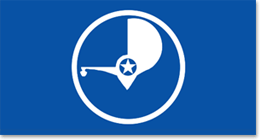 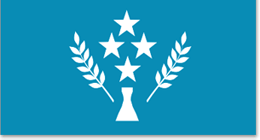 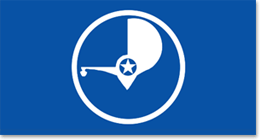 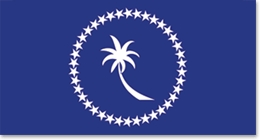 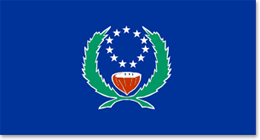 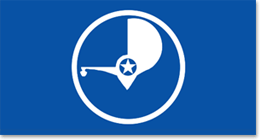 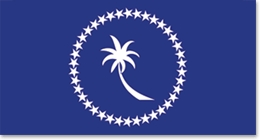 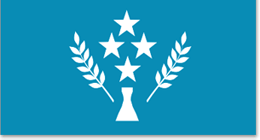 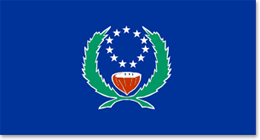 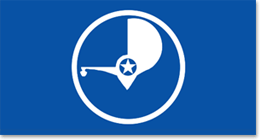 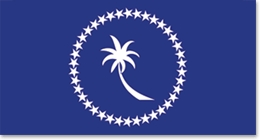 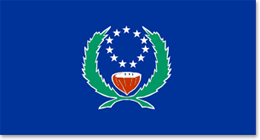 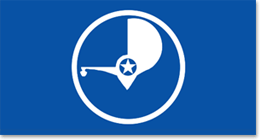 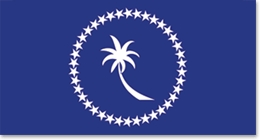 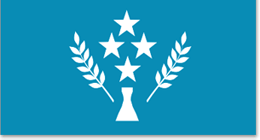 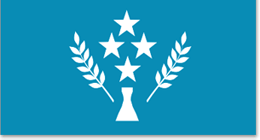 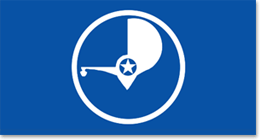 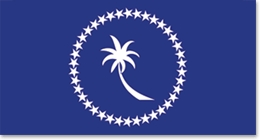 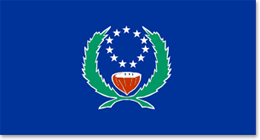 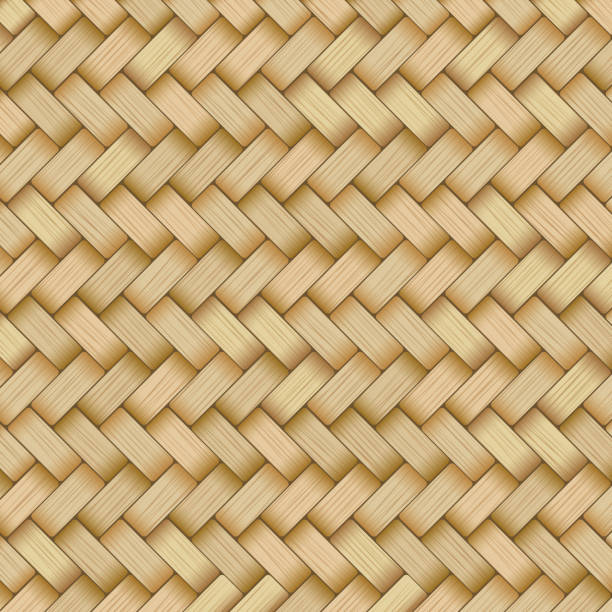 “Enhancing Synergies for a Resilient Tomorrow”
Recommendations

Work closely with state counterparts to ensure compliance with the Regulations on Controlled Substances 

Consultations with private sector for possible amendment of Regulations on Controlled Substances 

Request for more staff under NOU to assist with monitoring and implementation of project activities
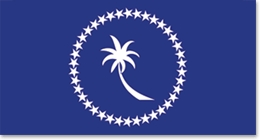 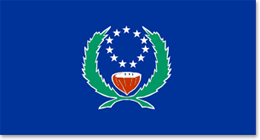 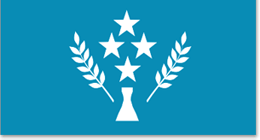 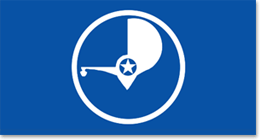 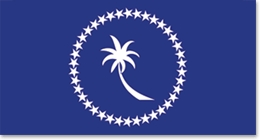 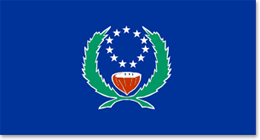 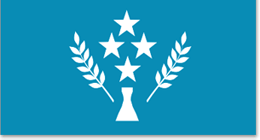 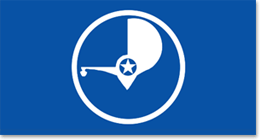 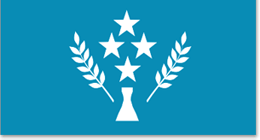 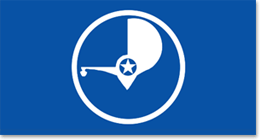 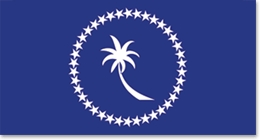 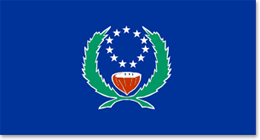 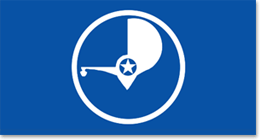 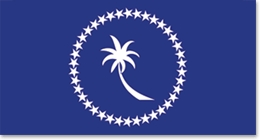 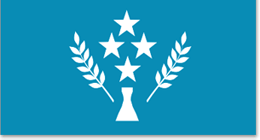 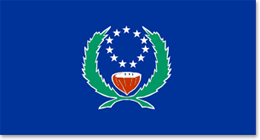 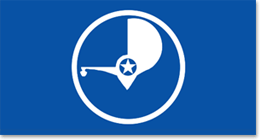 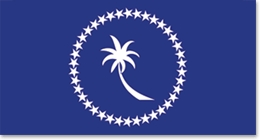 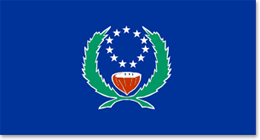 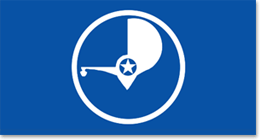 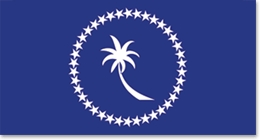 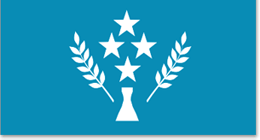 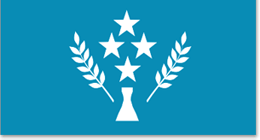 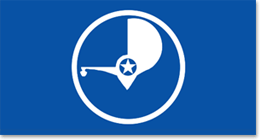 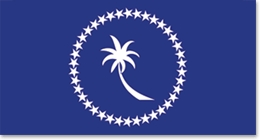 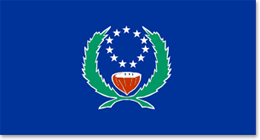 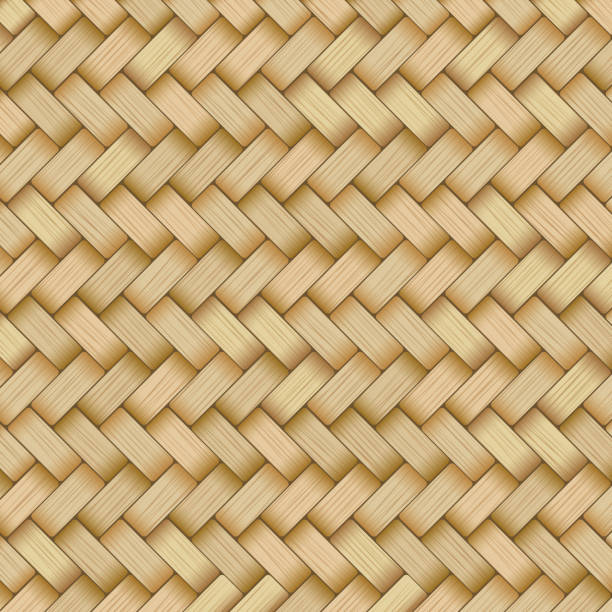 “Enhancing Synergies for a Resilient Tomorrow”
Thank you!
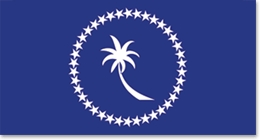 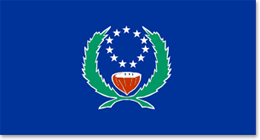 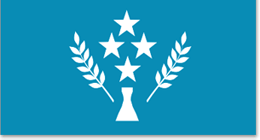 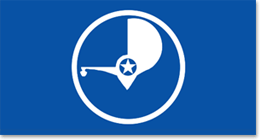 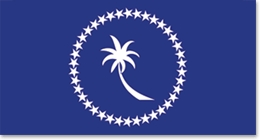 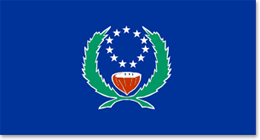 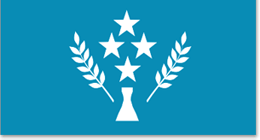 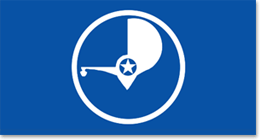 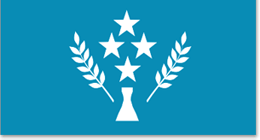 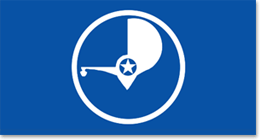 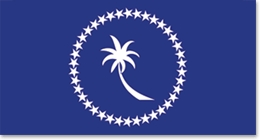 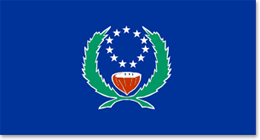 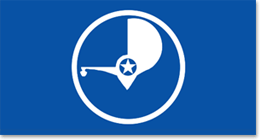 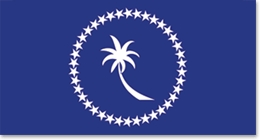 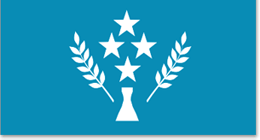 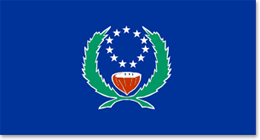 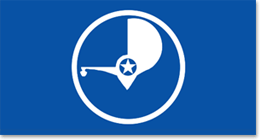 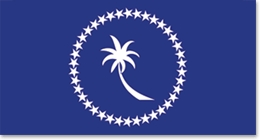 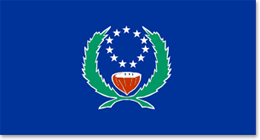 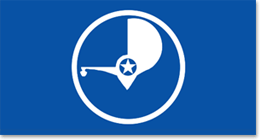 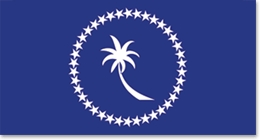 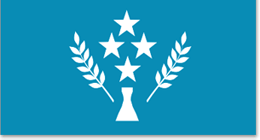 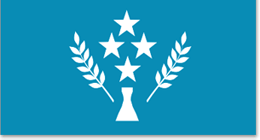 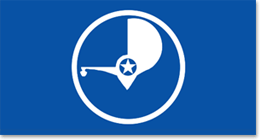 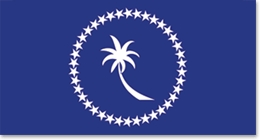 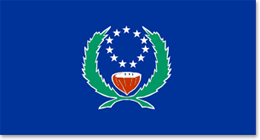 [Speaker Notes: So, as we look forward to the sign off of our Agreement and kick start on our implementation phase of the NAP,  we feel the urge to share key recommendations that not only will help better understand what we need to do, but to also fill in the gaps as we move forward in this NAP implementation.]